Structure of Substances
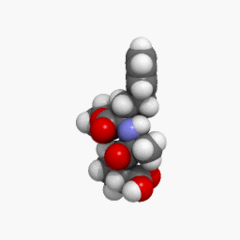 What determines the properties of a compound?
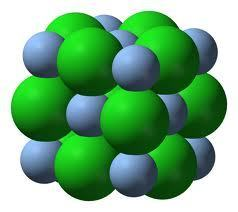 The properties of a compound, whether it is an ionic, molecular (covalent) or metallic compound, depend on the strength of the force of attraction between the individual particles.
What determines the properties of a compound?
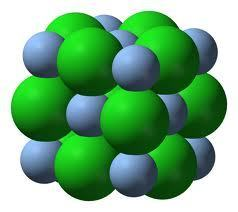 This means that the properties depend on the arrangement of the particles; for example, if the particles are very tightly packed together, the compound will have a high density.
Intermolecular Forces
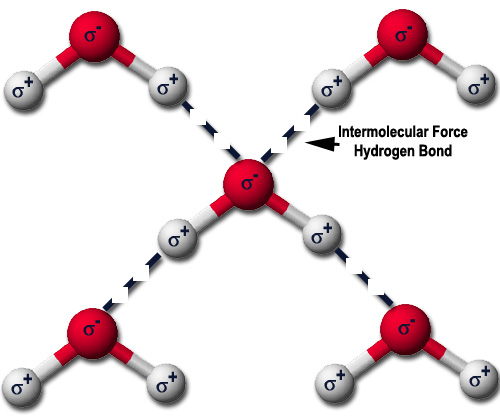 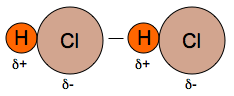 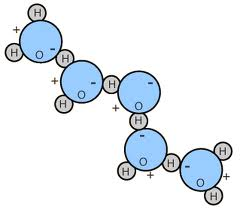 Intermolecular Forces
The physical properties of melting point, boiling point, vapour pressure, evaporation, viscosity, surface tension, and solubility are related to the strength of attractive forces between molecules.

These attractive forces are called Intermolecular Forces. 

The amount of "stick togetherness" is important in the interpretation of the various properties listed above.
What are Intermolecular Forces?
Intermolecular forces (or attractions) are attractions between one molecule and a neighbouring molecule. 

The forces of attraction which hold an individual molecule together (for example, the covalent bonds) are known as intramolecular attractions. 

These two words are so confusingly similar that it is safer to abandon one of them and never use it. The term "intramolecular" won't be used again in this lesson.
Which molecules experience intermolecular forces?
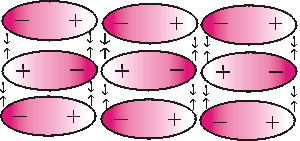 All molecules experience intermolecular attractions, although in some cases those attractions are very weak.
Types of Intermolecular Forces
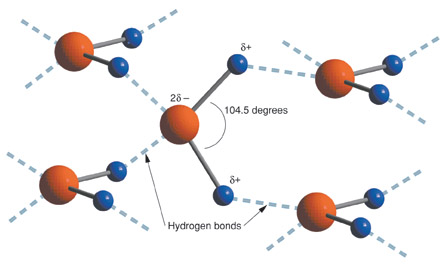 van der Waals’ forces – dispersion forces & dipole-dipole interactions

Hydrogen bonds
van der Waals’ forces
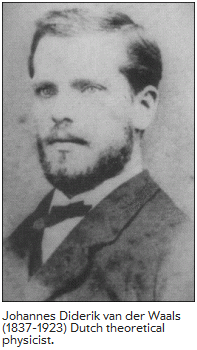 van der Waals’ forces: dispersion forces
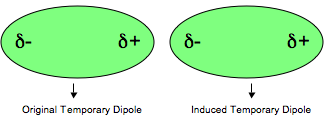 van der Waals’ forces: dispersion forces
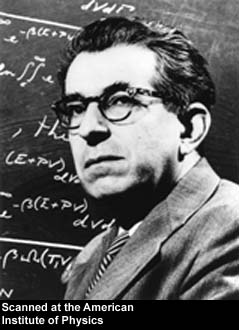 Dispersion forces (one of the two types of van der Waals forces we are dealing with in this lesson) are also known as "London forces" (named after Fritz London who first suggested how they might arise).
The origins of van der Waals’ dispersion forces: Temporary fluctuating dipoles
Attractions are electrical in nature. In a symmetrical molecule like hydrogen, however, there doesn't seem to be any electrical distortion to produce positive or negative parts. But that's only true on average.
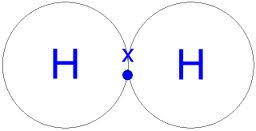 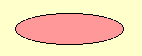 The lozenge-shaped diagram represents a small symmetrical molecule - H2, perhaps, or Br2. 

The even shading shows that on average there is no electrical distortion.
But the electrons are mobile, and at any one instant they might find themselves towards one end of the molecule, making that end d-. 

The other end will be temporarily short of electrons and so becomes d+. 



An instant later the electrons may well have moved up to the other end, reversing the polarity of the molecule.
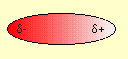 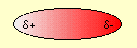 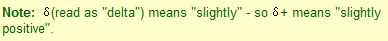 This constant "sloshing around" of the electrons in the molecule causes rapidly fluctuating dipoles even in the most symmetrical molecule. 

It even happens in monatomic molecules - molecules of noble gases, like helium, which consist of a single atom.

If both the helium electrons happen to be on one side of the atom at the same time, the nucleus is no longer properly covered by electrons for that instant.
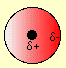 How do temporary dipoles give rise to intermolecular attractions?
Imagine a molecule which has a temporary polarity being approached by one which happens to be entirely non-polar just at that moment. (A pretty unlikely event, but it makes the diagrams much easier to draw! In reality, one of the molecules is likely to have a greater polarity than the other at that time - and so will be the dominant one.)
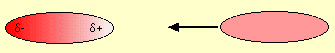 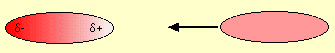 As the right hand molecule approaches, its electrons will tend to be attracted by the slightly positive end of the left hand one.

This sets up an induced dipole in the approaching molecule, which is orientated in such a way that the d+ end of one is attracted to the d- end of the other.
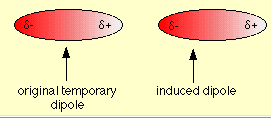 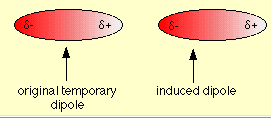 An instant later the electrons in the left hand molecule may well have moved up the other end. 

In doing so, they will repel the electrons in the right hand one.
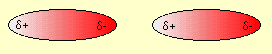 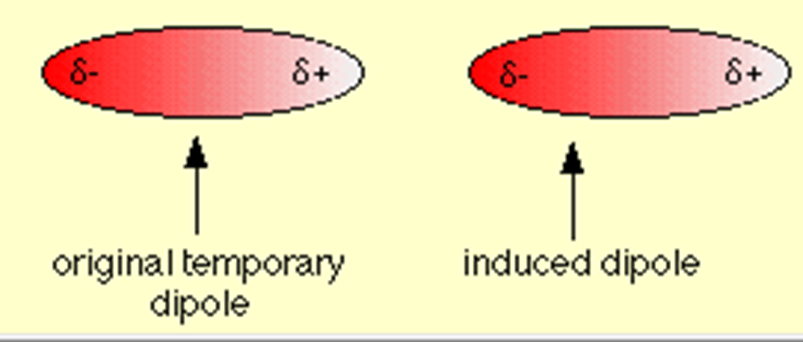 The polarity of both molecules reverses, but you still have d+ attracting d-. As long as the molecules stay close to each other the polarities will continue to fluctuate in synchronisation so that the attraction is always maintained.
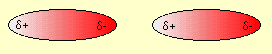 There is no reason why this has to be restricted to two molecules. As long as the molecules are close together this synchronised movement of the electrons can occur over huge numbers of molecules.
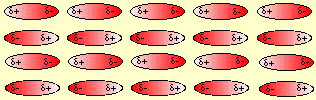 How strong are dispersion forces?
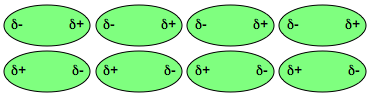 Dispersion forces between molecules are much weaker than the covalent bonds within molecules. It isn't possible to give any exact value, because the size of the attraction varies considerably with the size of the molecule and its shape.
How does molecular size affect the strength of the dispersion forces?
The boiling points of the noble gases are:

helium  -269°C 
neon  -246°C 
argon  -186°C 
krypton  -152°C 
xenon  -108°C 
radon  -62°C 

All of these elements have monatomic molecules.
The reason that the boiling points increase as you go down the group is that the number of electrons increases, and so also does the radius of the atom. 

The more electrons you have, and the more distance over which they can move, the bigger the possible temporary dipoles and therefore the bigger the dispersion forces.
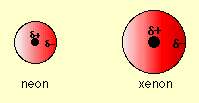 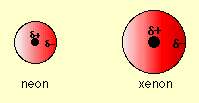 Because of the greater temporary dipoles, xenon molecules are "stickier" than neon molecules. 

Neon molecules will break away from each other at much lower temperatures than xenon molecules - hence neon has the lower boiling point.
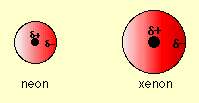 This is the reason that (all other things being equal) bigger molecules have higher boiling points than small ones. 

Bigger molecules have more electrons and more distance over which temporary dipoles can develop - and so the bigger molecules are "stickier".
How does molecular shape affect the strength of the dispersion forces?
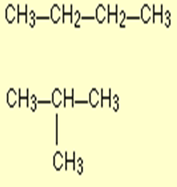 The shapes of the molecules also matter. Long thin molecules can develop bigger temporary dipoles due to electron movement than short fat ones containing the same numbers of electrons.

Long thin molecules can also lie closer together - these attractions are at their most effective if the molecules are really close.
For example, the hydrocarbon molecules butane and 2-methylpropane both have a molecular formula C4H10, but the atoms are arranged differently. 

In butane the carbon atoms are arranged in a single chain, but 2-methylpropane is a shorter chain with a branch.
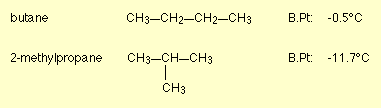 Butane has a higher boiling point because the dispersion forces are greater. 

Butane molecules are longer (and so set up bigger temporary dipoles) and can lie closer together than the shorter, fatter 2-methylpropane molecules.
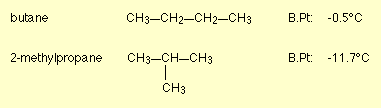 van der Waals forces: dipole-dipole interactions
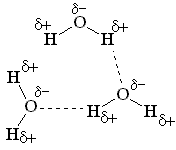 van der Waals forces: dipole-dipole interactions
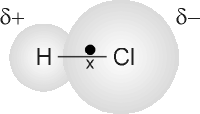 A molecule like HCl has a permanent dipole because chlorine is more electronegative than hydrogen. 

These permanent, in-built dipoles will cause the molecules to attract each other rather more than they otherwise would if they had to rely only on dispersion forces.
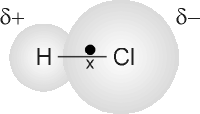 It's important to realise that all molecules experience dispersion forces. 

Dipole-dipole interactions are not an alternative to dispersion forces - they occur in addition to them. 

Molecules which have permanent dipoles will therefore have boiling points higher than molecules which only have temporary fluctuating dipoles.
Surprisingly dipole-dipole attractions are fairly minor compared with dispersion forces, and their effect can only really be seen if you compare two molecules with the same number of electrons and the same size. 

For example, the boiling points of ethane, CH3CH3, and fluoromethane, CH3F, are
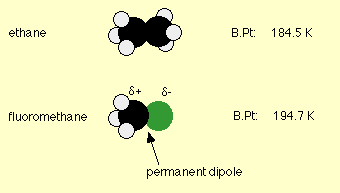 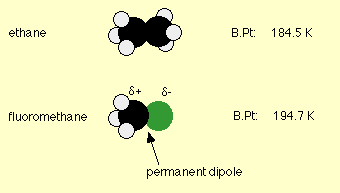 Why choose these two molecules to compare? Both have identical numbers of electrons, and if you made models you would find that the sizes were similar - as you can see in the diagrams. 

That means that the dispersion forces in both molecules should be much the same.
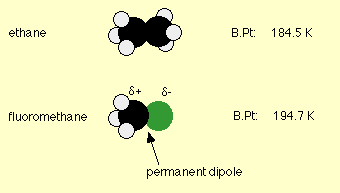 The higher boiling point of fluoromethane is due to the large permanent dipole on the molecule because of the high electronegativity of fluorine. 

However, even given the large permanent polarity of the molecule, the boiling point has only been increased by some 10°.
Here is another example showing the dominance of the dispersion forces. 

Trichloromethane, CHCl3, is a highly polar molecule because of the electronegativity of the three chlorines. 

There will be quite strong dipole-dipole attractions between one molecule and its neighbours.
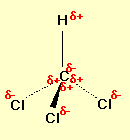 On the other hand, tetrachloromethane, CCl4, is non-polar. 

The outside of the molecule is uniformly d- in all directions. 

CCl4 has to rely only on dispersion forces.
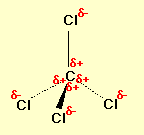 So which has the highest boiling point? CCl4 does, because it is a bigger molecule with more electrons. 

The increase in the dispersion forces more than compensates for the loss of dipole-dipole interactions.

The boiling points are:

CHCl3  61.2°C 
CCl4  76.8°C
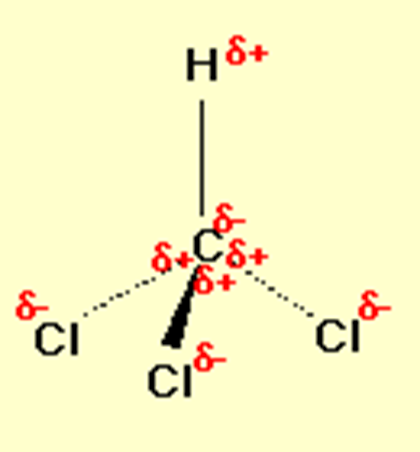 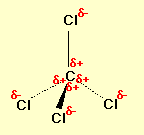 Hydrogen Bonds
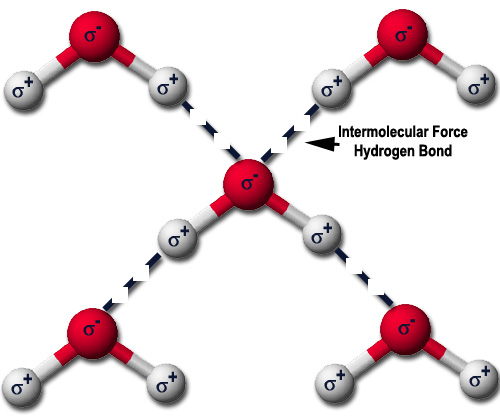 The Evidence for Hydrogen Bonds
Many elements form compounds with hydrogen. 

If you plot the boiling points of the compounds of the Group 4 elements with hydrogen, you find that the boiling points increase as you go down the group.
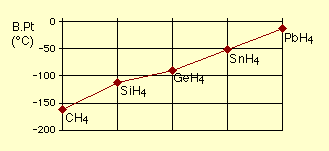 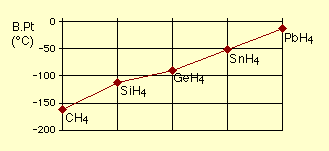 The increase in boiling point happens because the molecules are getting larger with more electrons, and so van der Waals dispersion forces become greater.
If you repeat this exercise with the compounds of the elements in Groups 5, 6 and 7 with hydrogen, something odd happens.
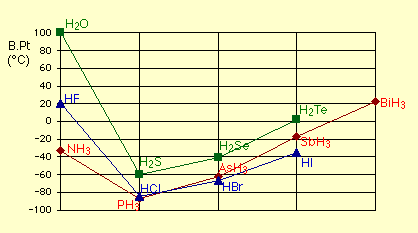 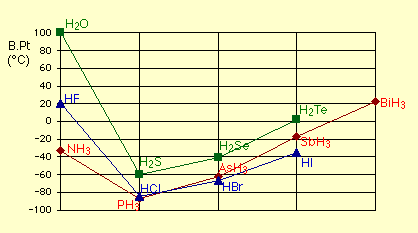 Although for the most part the trend is exactly the same as in group 4 (for exactly the same reasons), the boiling point of the compound of hydrogen with the first element in each group is abnormally high.
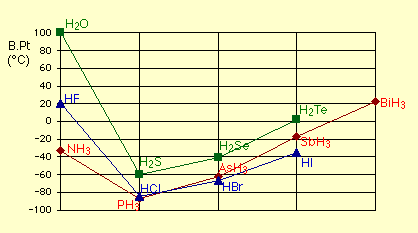 In the cases of NH3, H2O and HF there must be some additional intermolecular forces of attraction, requiring significantly more heat energy to break. 

These relatively powerful intermolecular forces are described as hydrogen bonds.
The origin of hydrogen bonding
The molecules which have this extra bonding are:
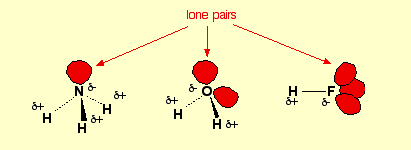 Notice that in each of these molecules:





1. The hydrogen is attached directly to one of the most electronegative elements, causing the hydrogen to acquire a significant amount of positive charge.

2. Each of the elements to which the hydrogen is attached is not only significantly negative, but also has at least one "active" lone pair.
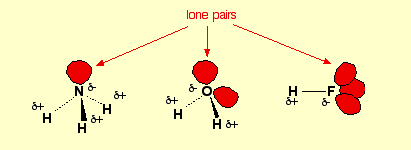 Strength of a Hydrogen Bond
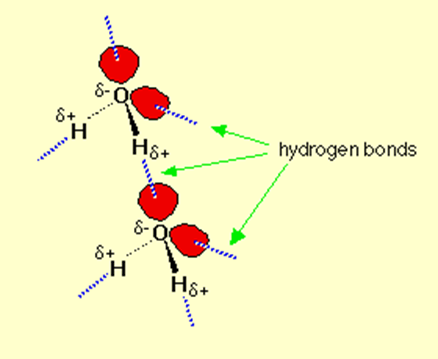 A hydrogen bond is stronger than a van der Waals’ bond but weaker than a covalent or an ionic bond.
Metallic Bonding
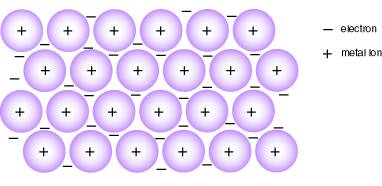 Metallic Bonding
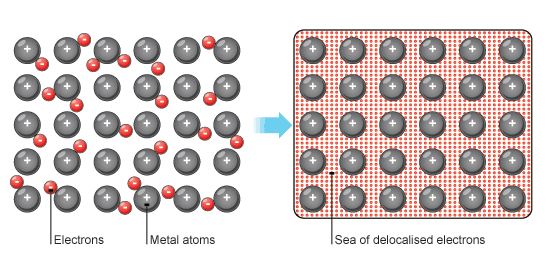 Metals have very distinct chemical and physical properties as a result of the type of bonding that occurs between the metals atoms.

The type of bonding between metal atoms is known as metallic bonding.
Evidence for strong bonding in metals
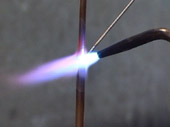 The high melting point and boiling point of a metal suggest that there must be strong bonds between the atoms.
Sea of electrons in metals
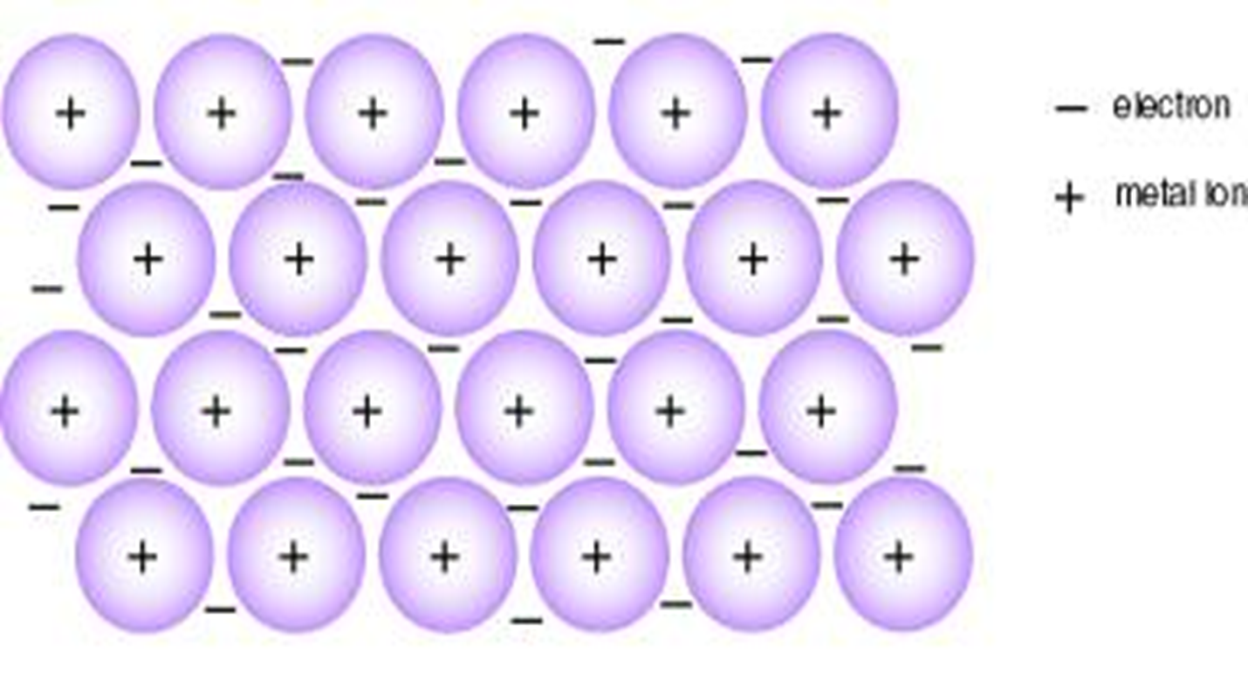 The high density of metals means that the atoms must be packed very close together. 

Because of this tight packing, the outer shells overlap and the valence electrons become delocalised, i.e. they are not associated with any particular atom.
Sea of electrons in metals
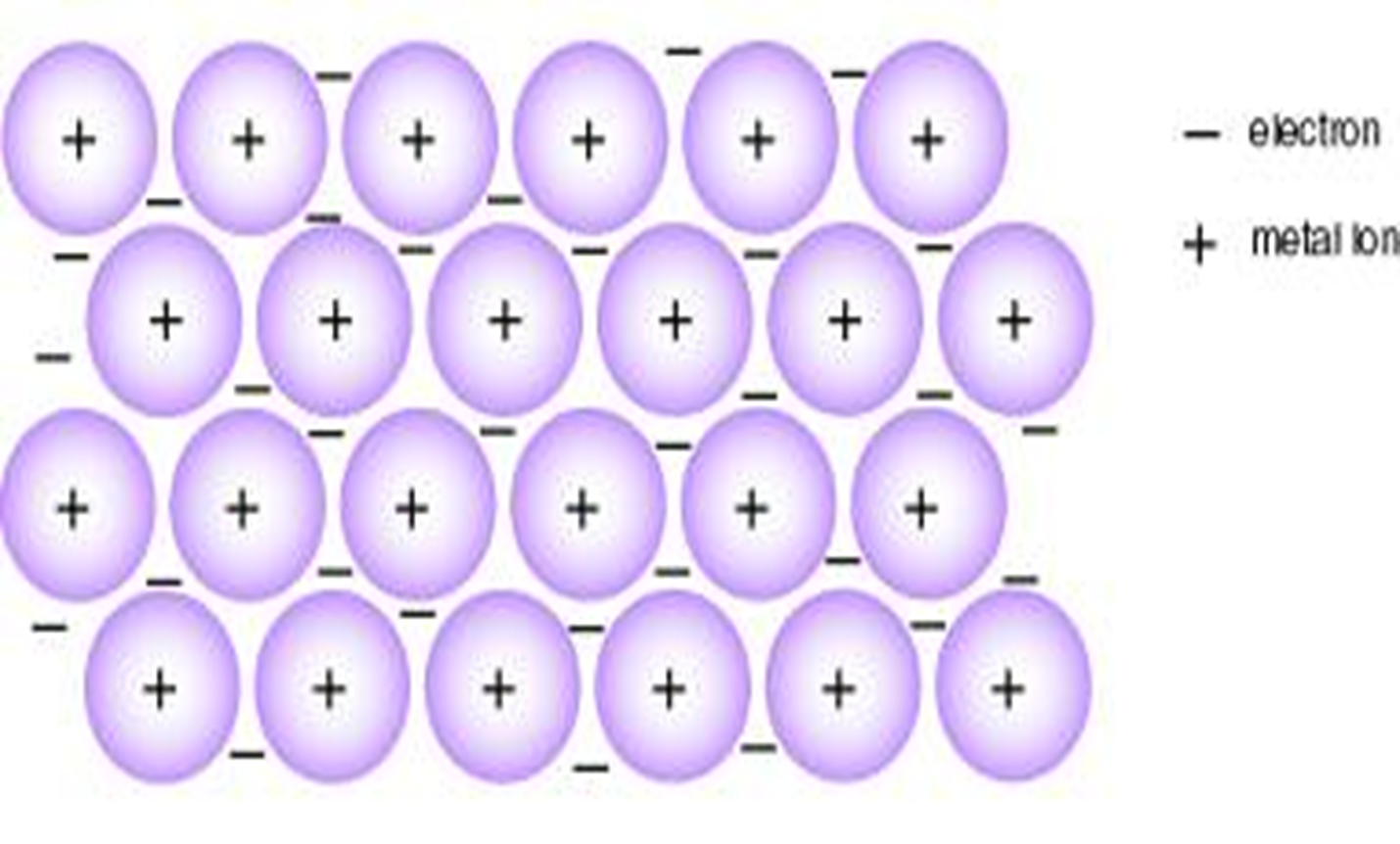 These delocalised electrons (also known as mobile electrons) form a ‘sea’ of moving electrons, which belong to the metal lattice as a whole.
Sea of electrons in metals
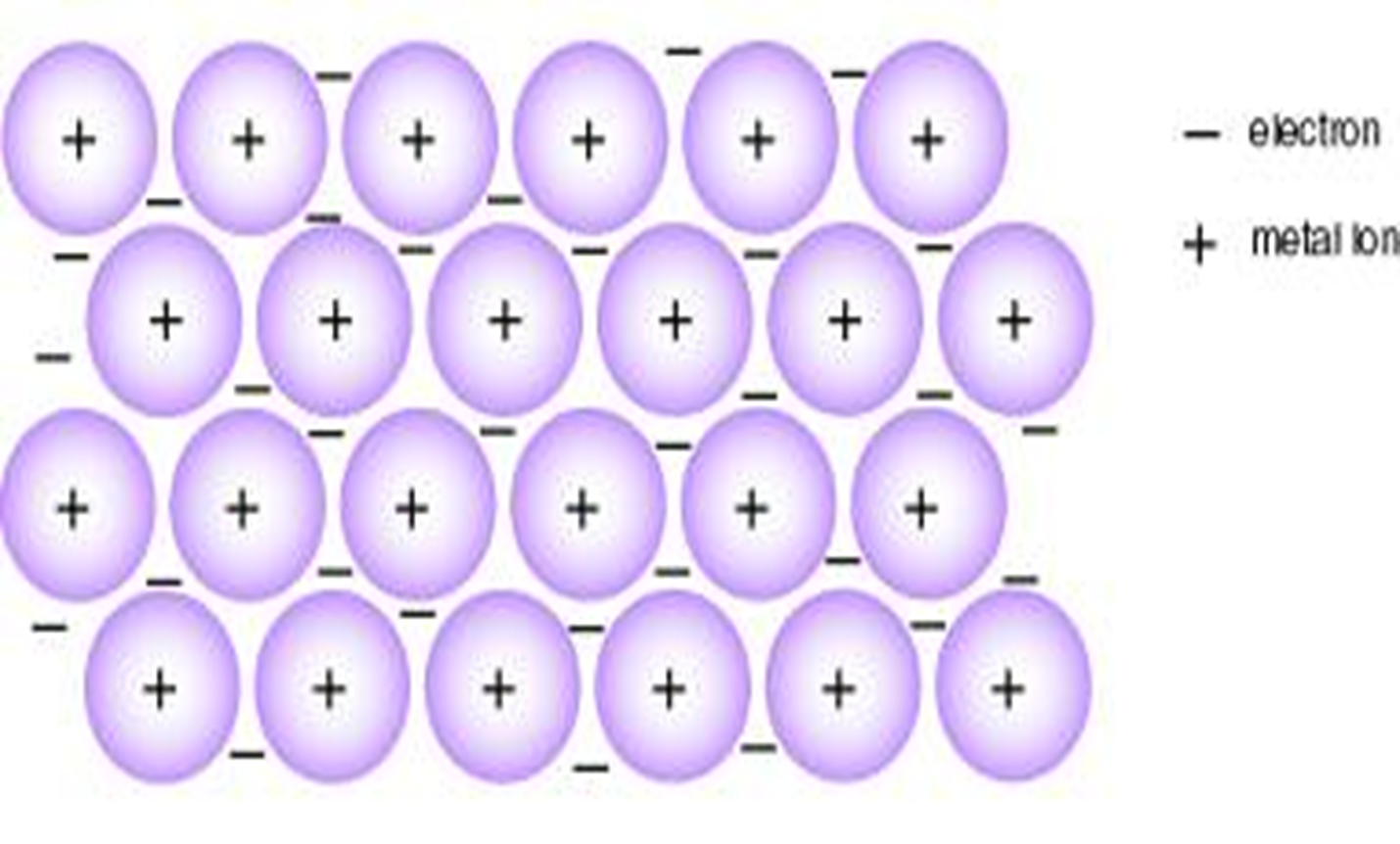 Positive metal ions (cations) are formed when the electrons become delocalised. The metal is held together by the strong forces of attraction between the positive cation and the delocalised electrons.

This force of attraction is called the metallic bond.
Why do metals conduct electricity?
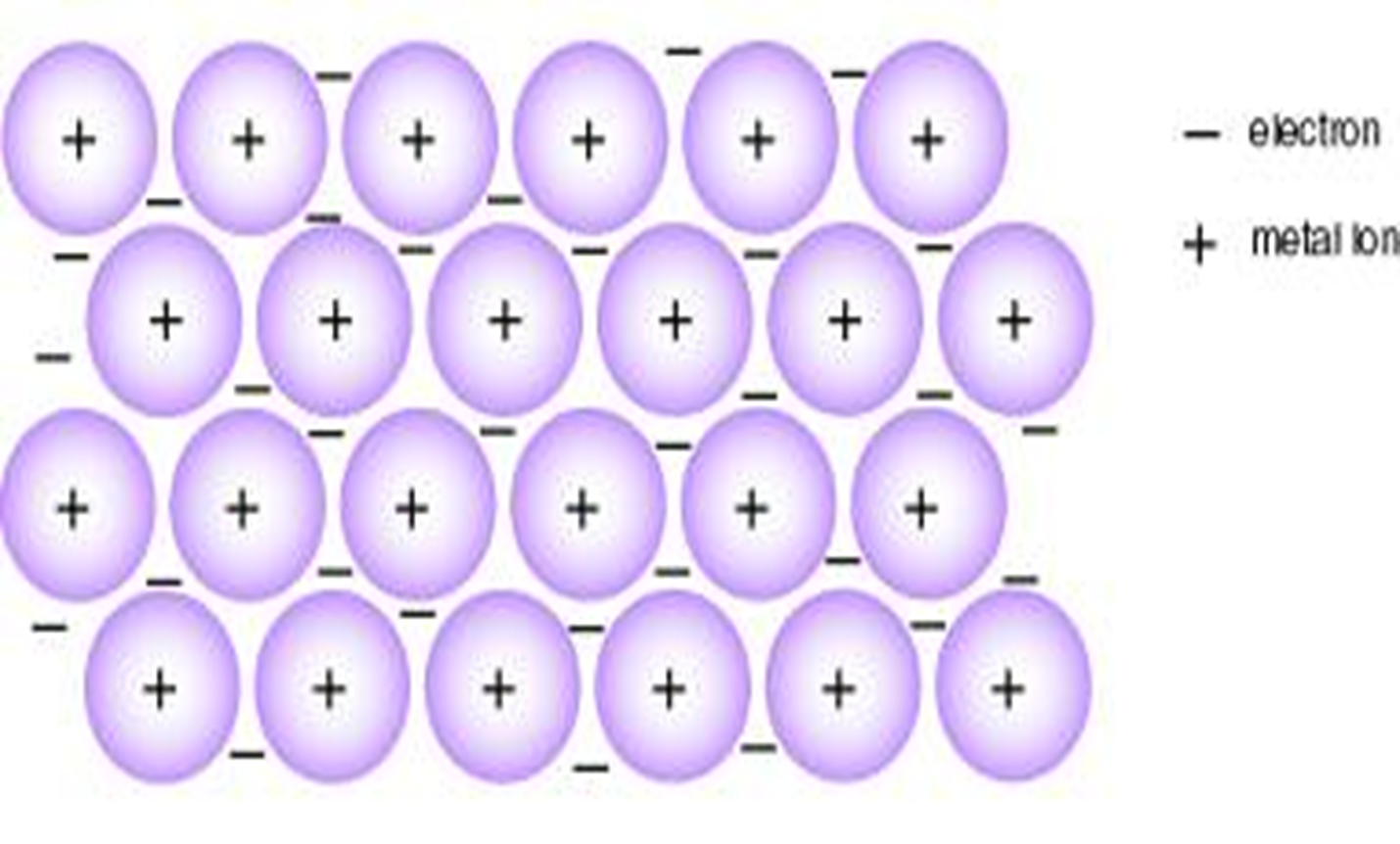 Electrical conductivity in a compound depends on whether a compound has charged particles which are able to move. 

Possible charged particles are electrons or ions.
Why do metals conduct electricity?
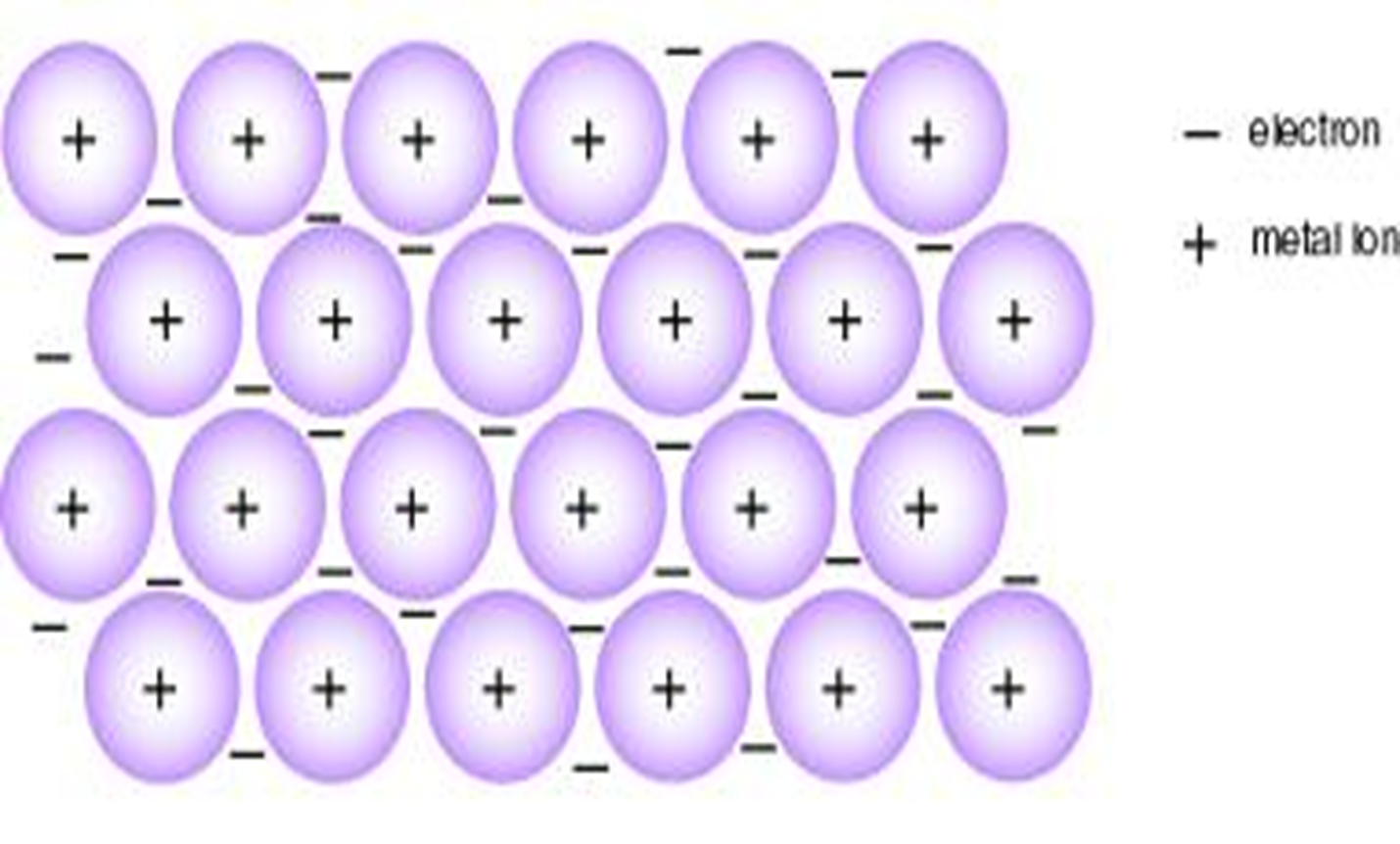 Metals can conduct an electric current because they have delocalised electrons which are able to move throughout the metal.
Summary
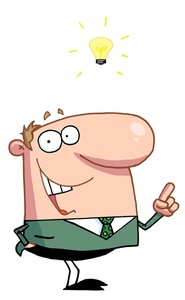 In this lesson we learnt about:
van der Waals’ forces
Hydrogen Bonds
Metallic Bonding